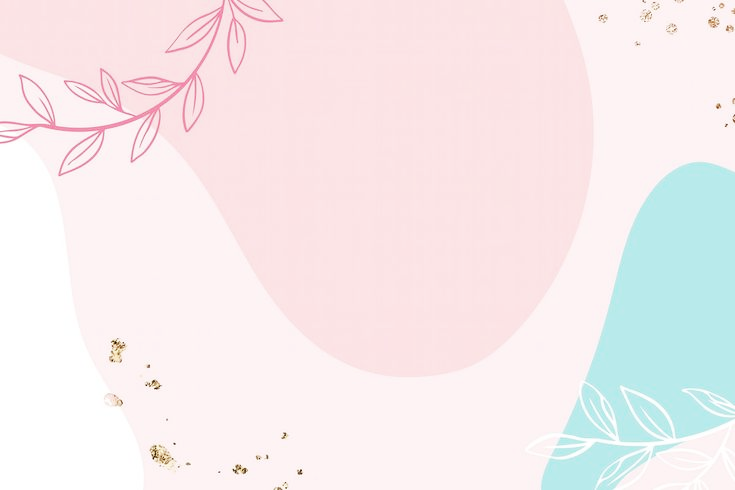 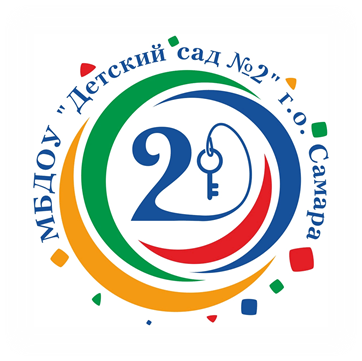 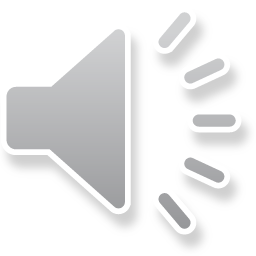 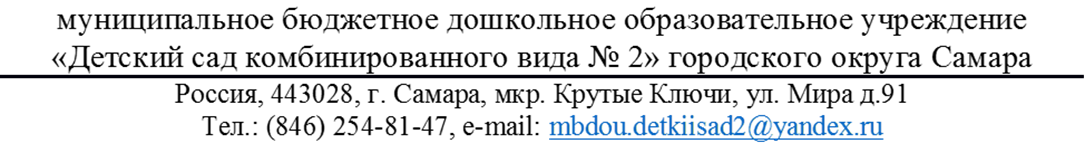 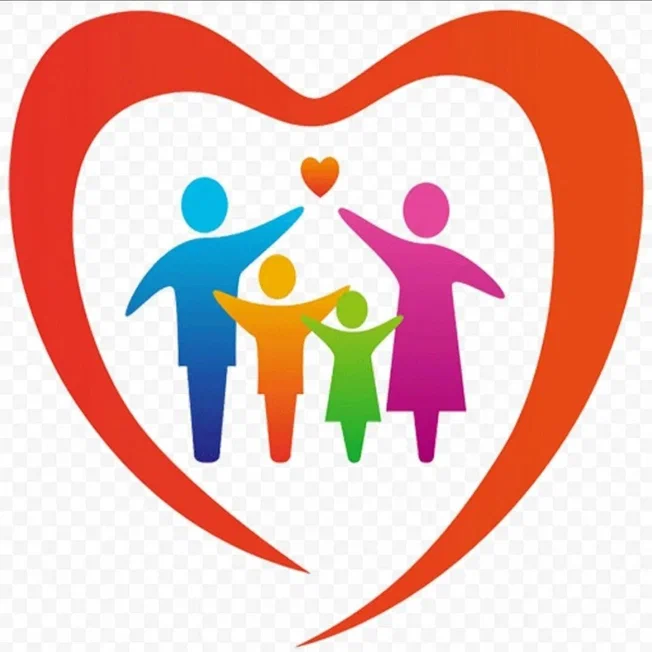 МУЛЬТИМЕДИЙНОЕ ДИДАКТИЧЕСКОЕ ПОСОБИЕ
ДЛЯ СТАРШЕГО ДОШКОЛЬНОГО ВОЗРАСТА 

«МОЯ СЕМЬЯ»

Компетенция: «Использование
 информационно- коммуникативных
 технологий в образовательной 
деятельности с детьми» 

Воспитатель:
Ростова В.В.
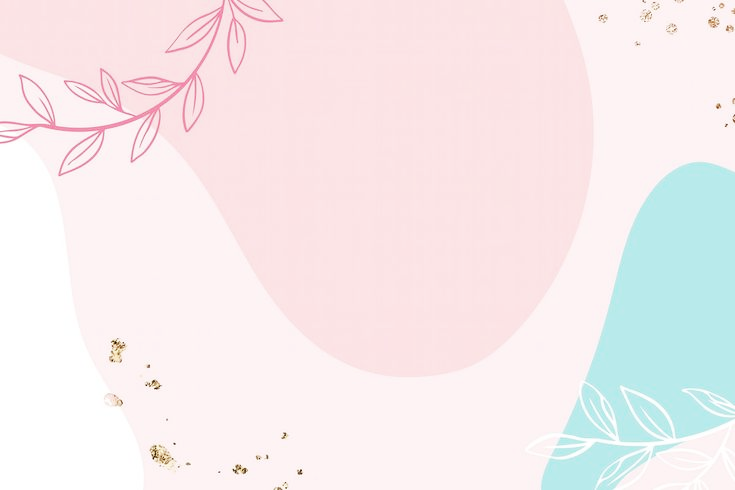 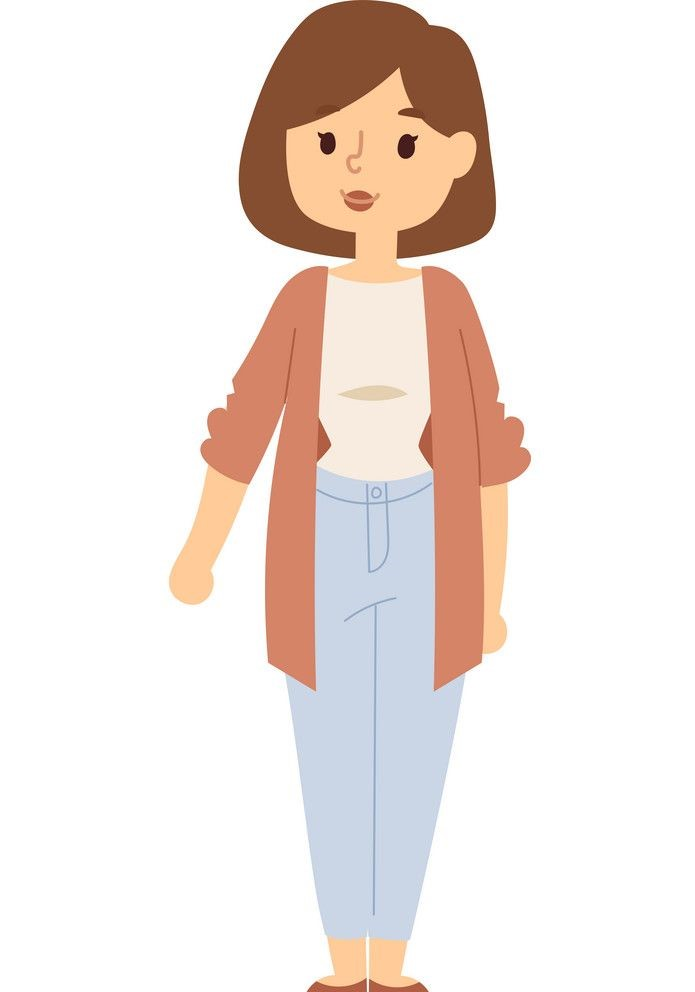 Самая милая, самая славная,
Самая добрая, самая главная.
Кто же она? Я отвечу вам прямо.
Это, конечно, любимая ...
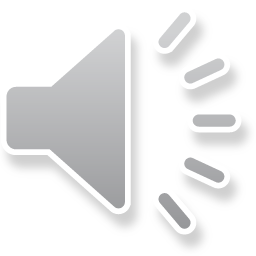 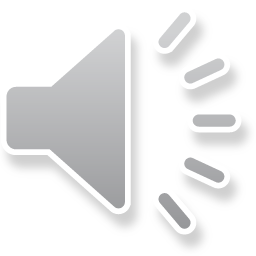 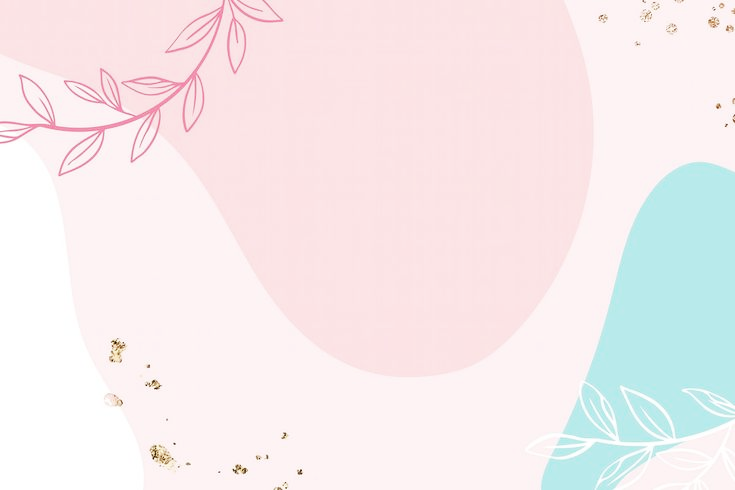 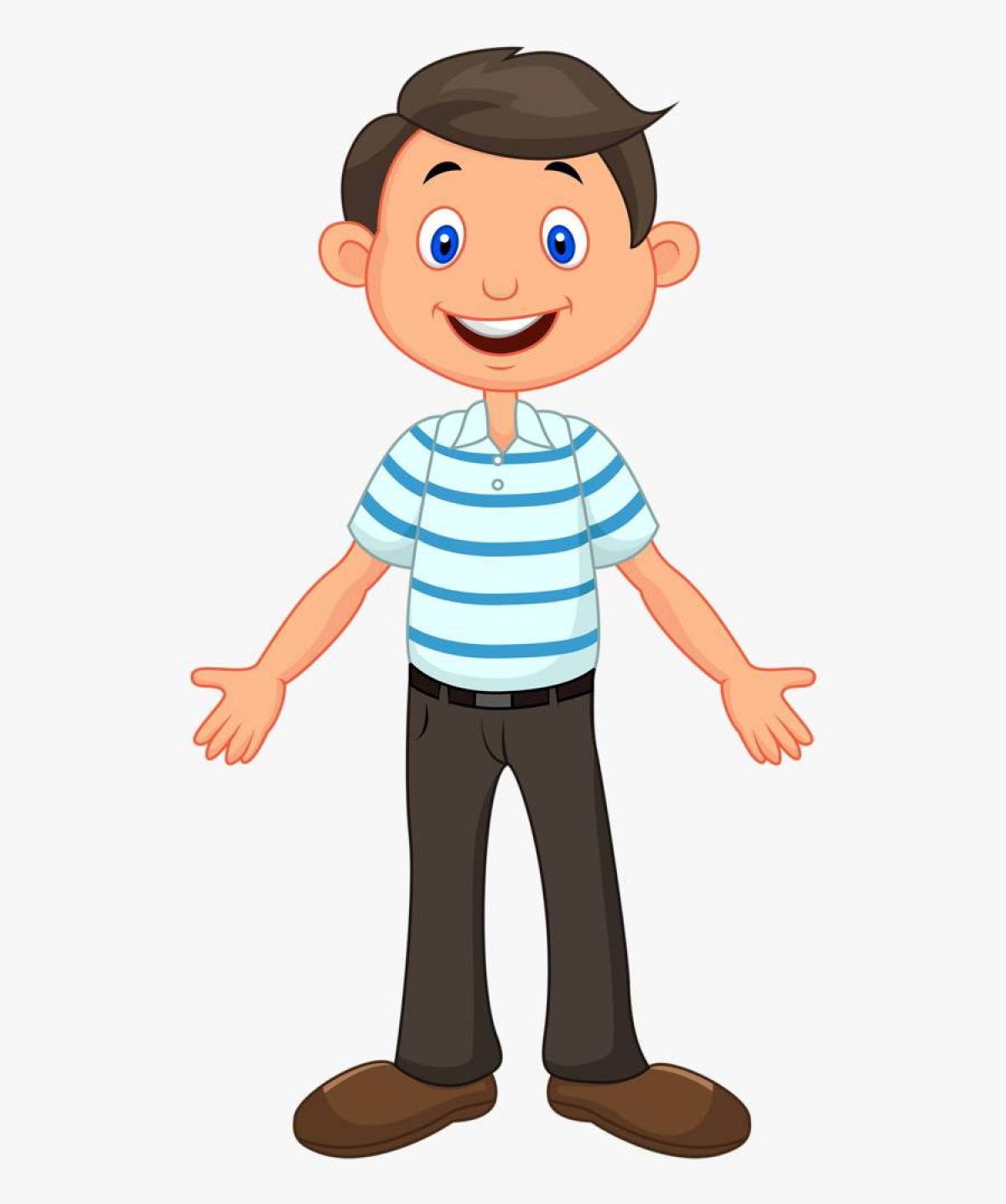 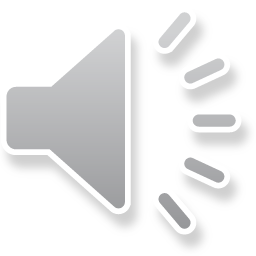 Кто научит гвоздь забить,
Даст машиной порулить
И подскажет, как быть смелым,
Сильным, ловким и умелым?
Все вы знаете, ребята, —
Это наш любимый …
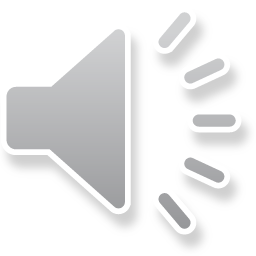 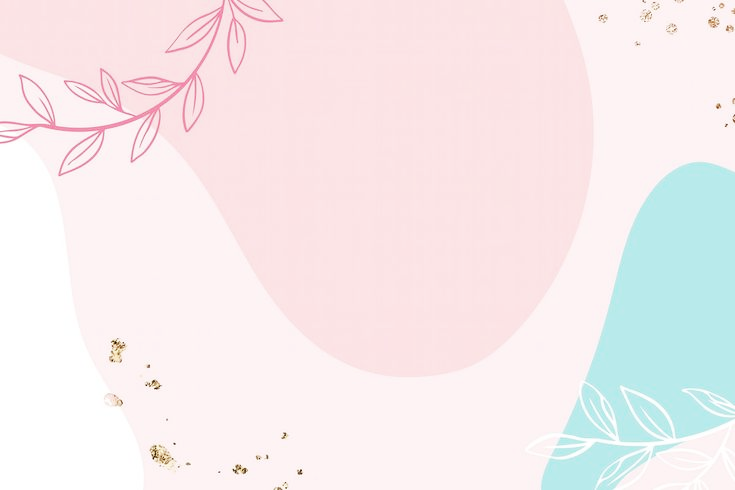 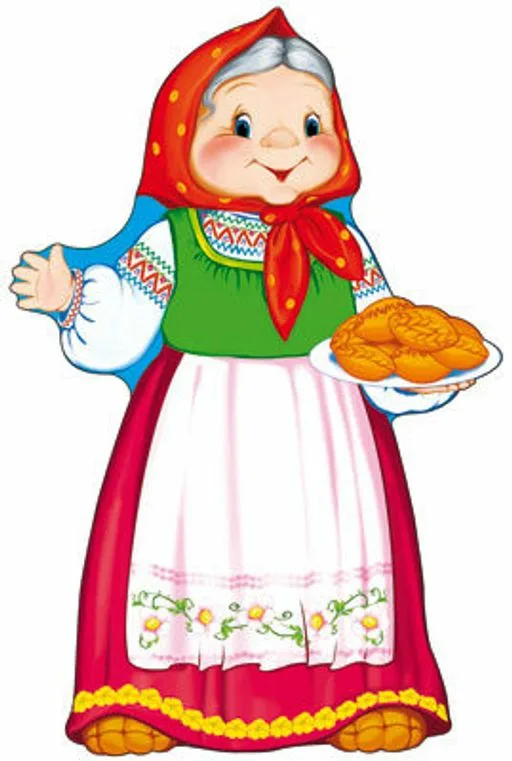 Есть она у Колобка,Есть у Красной Шапочки,Всех любимее она —Это наша...
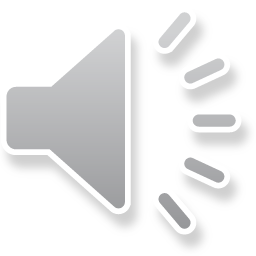 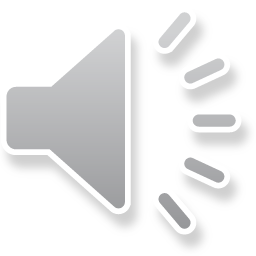 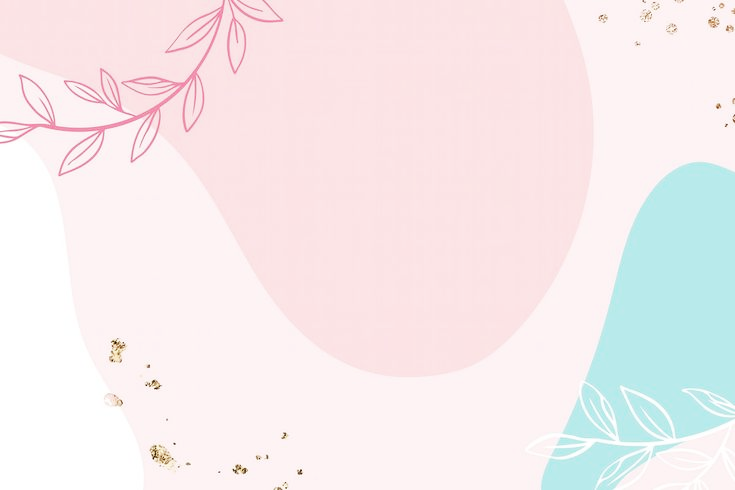 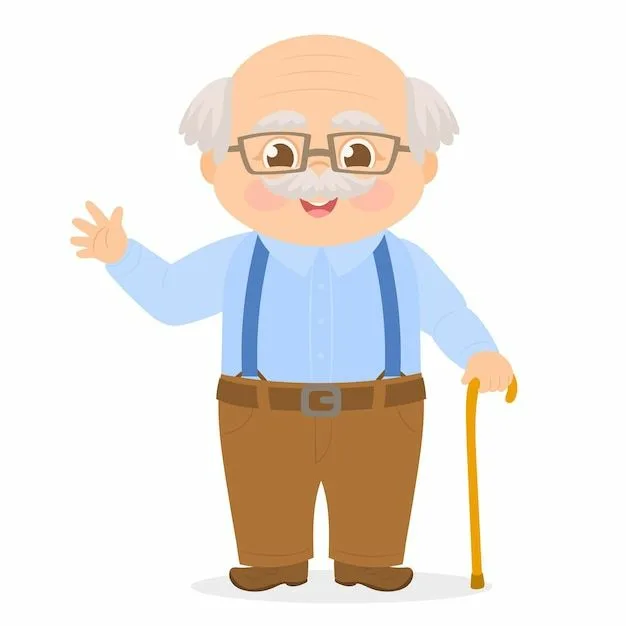 На его лице морщины,
В волосах видны седины.
Этот домоседушка —
Наш любимый …
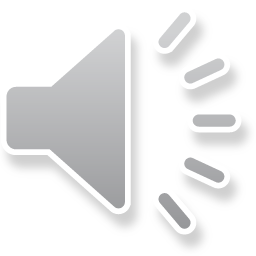 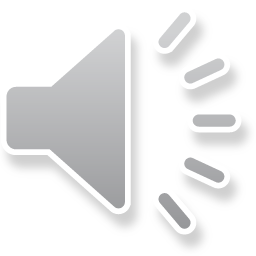 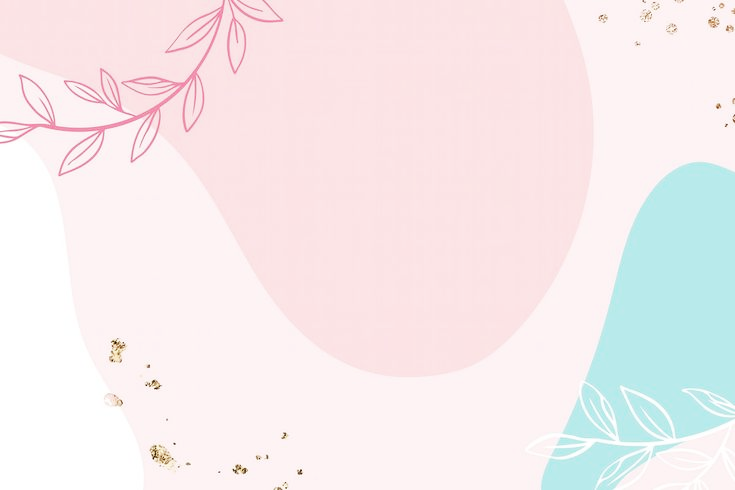 МОЯ СЕМЬЯ
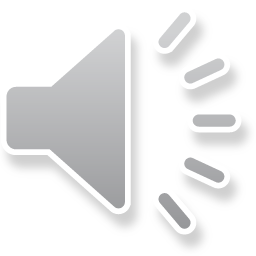 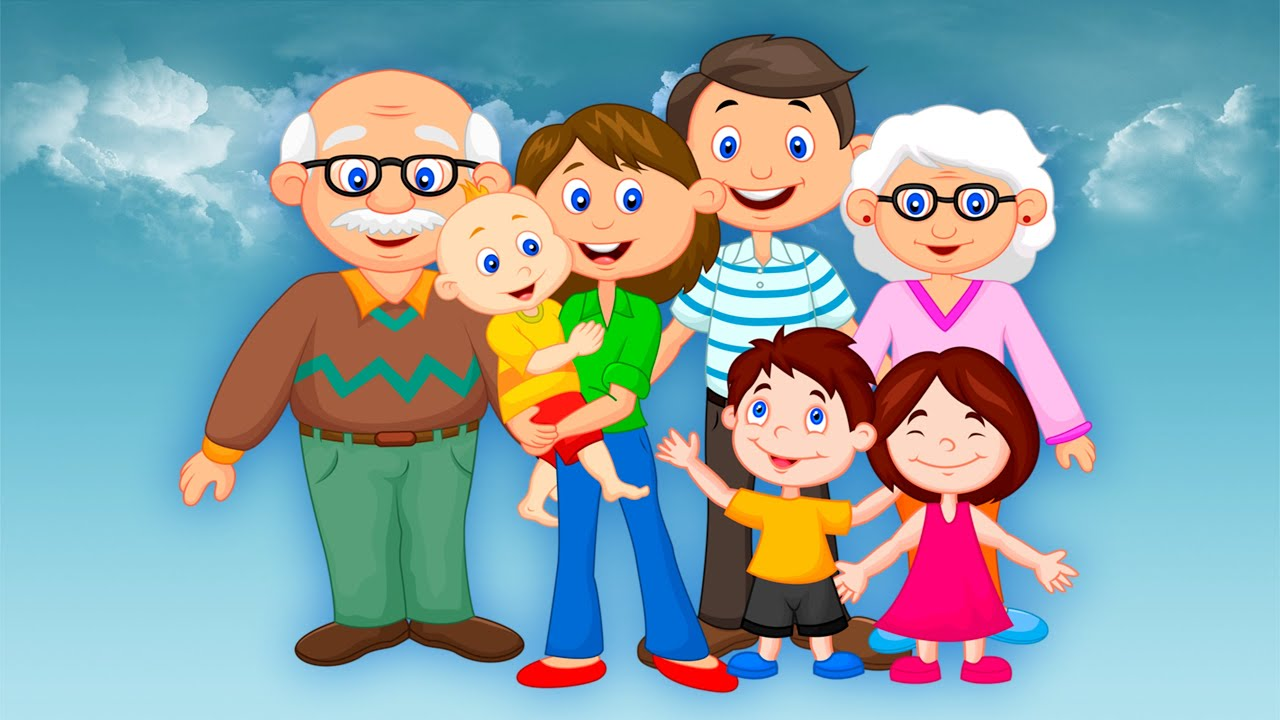 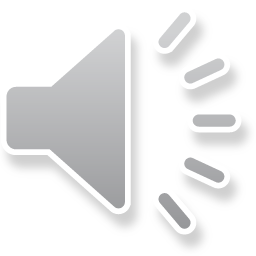 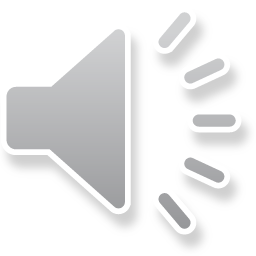 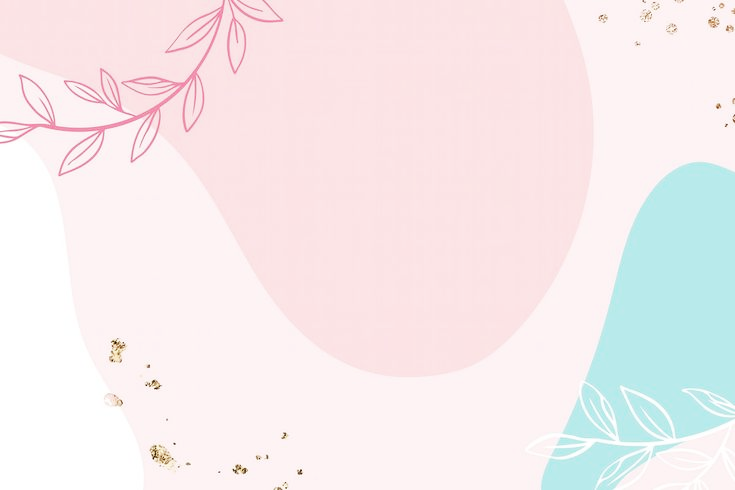 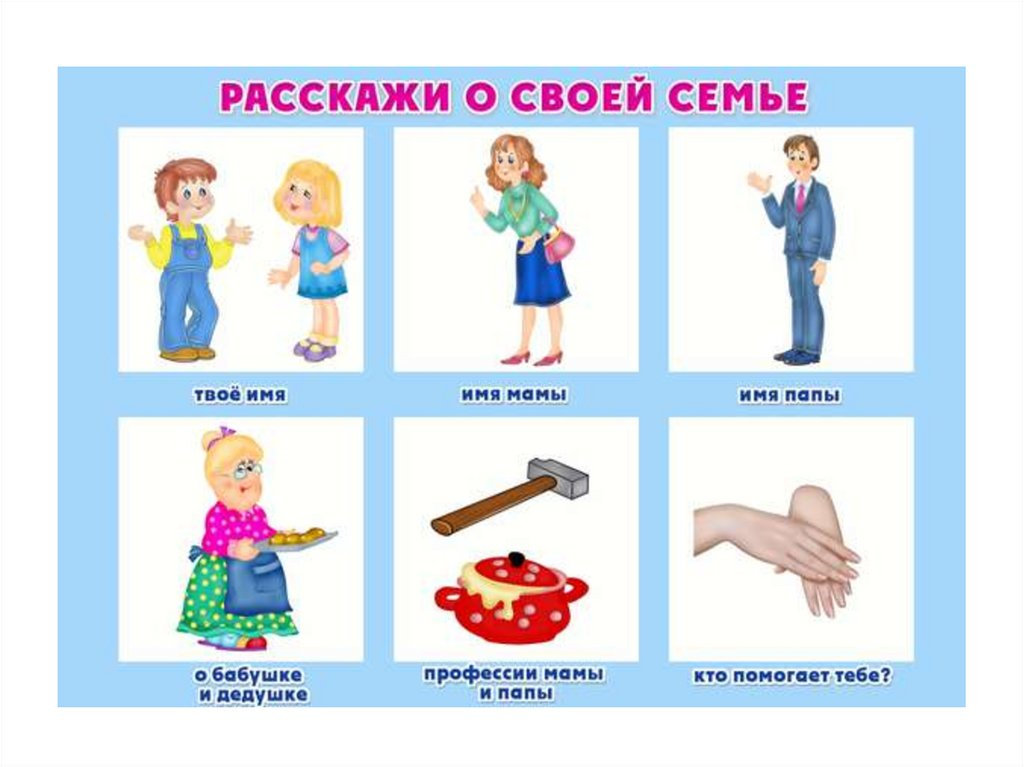 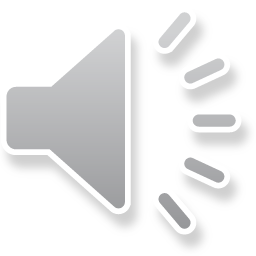 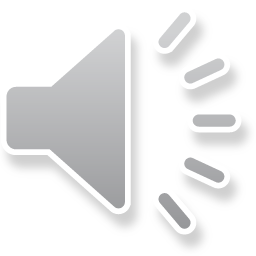 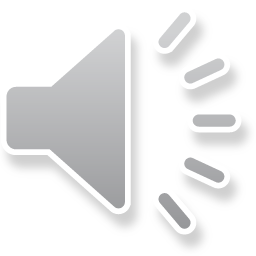 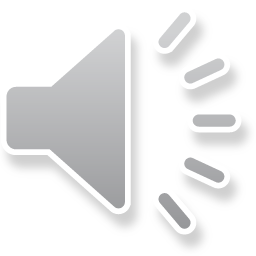 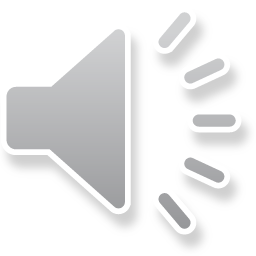 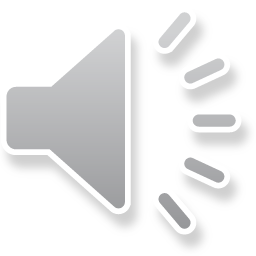 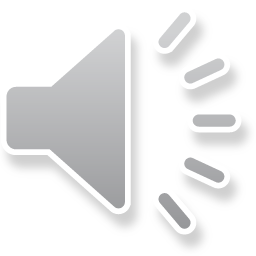 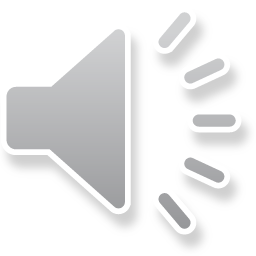 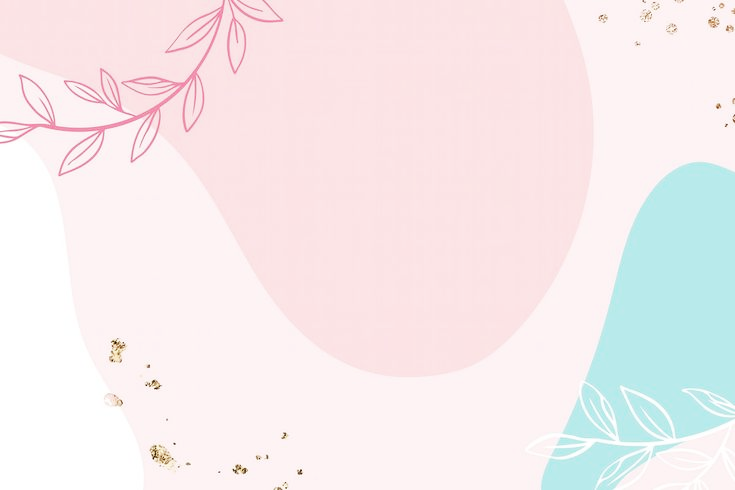 КАКИЕ ТРАДИЦИИ СУЩЕСТВУЮТ В СЕМЬЕ
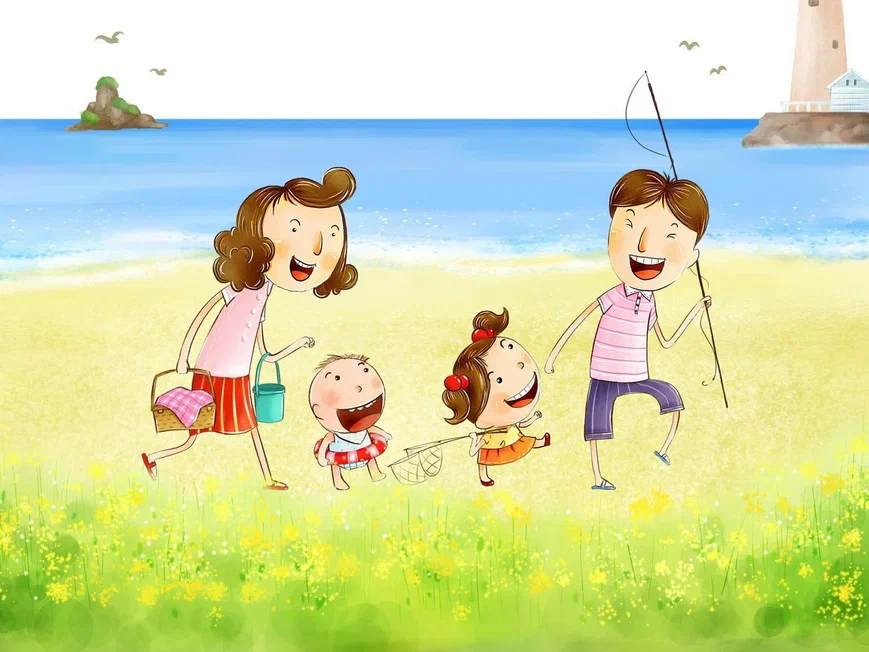 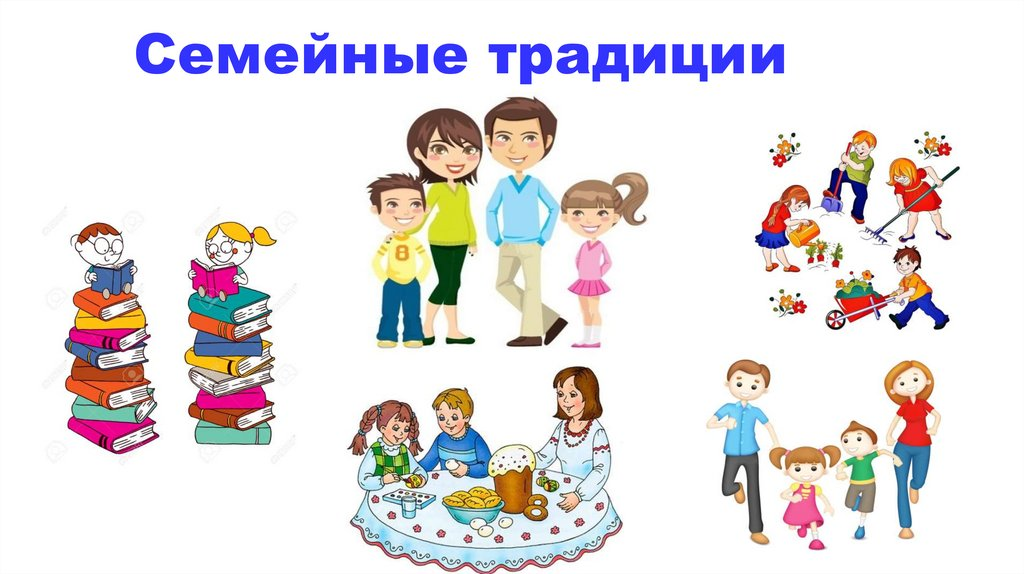 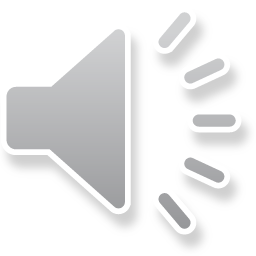 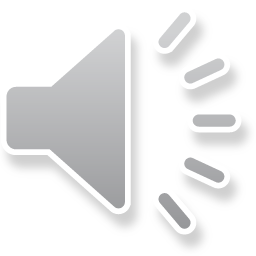 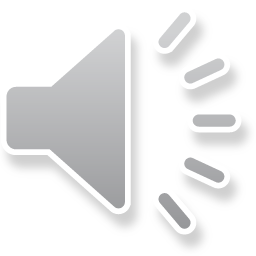 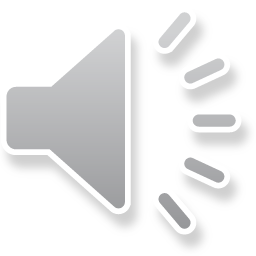 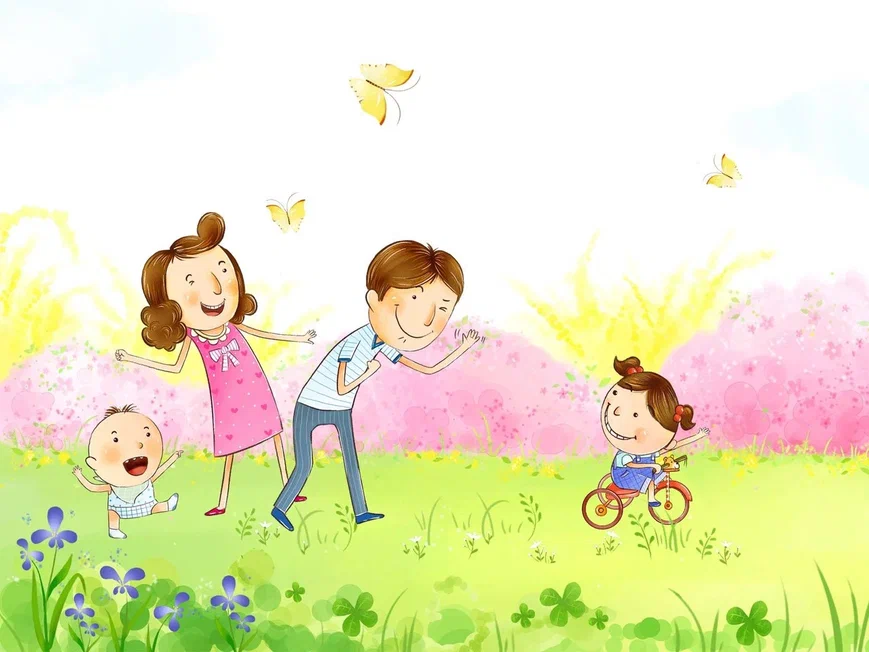 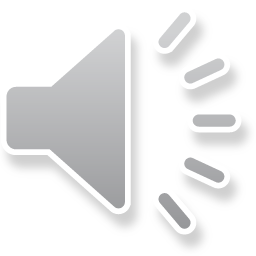 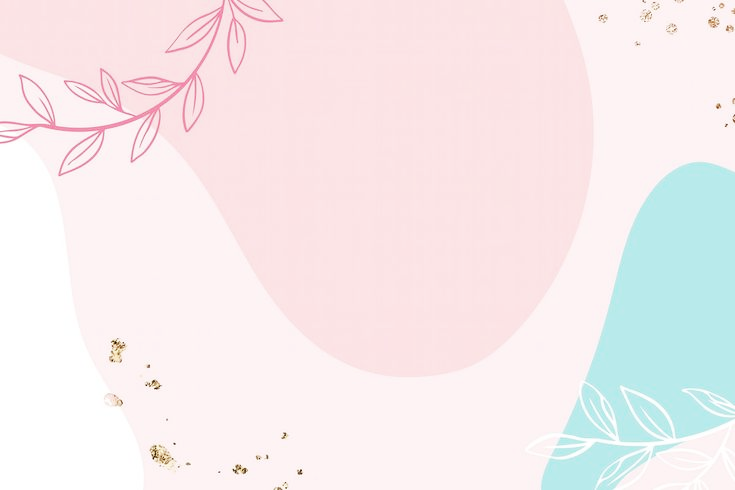 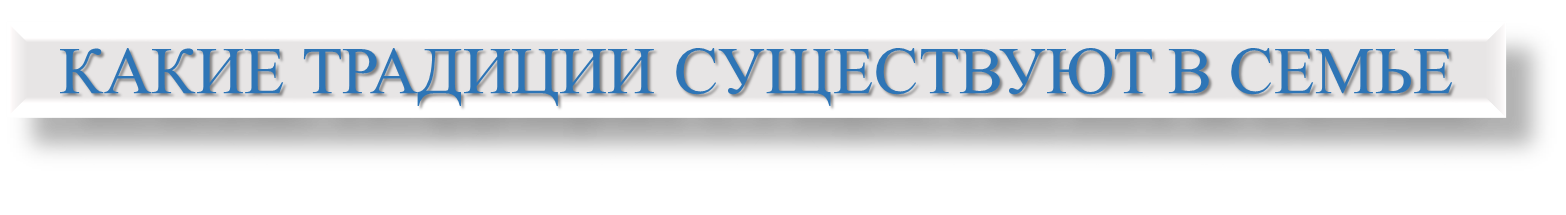 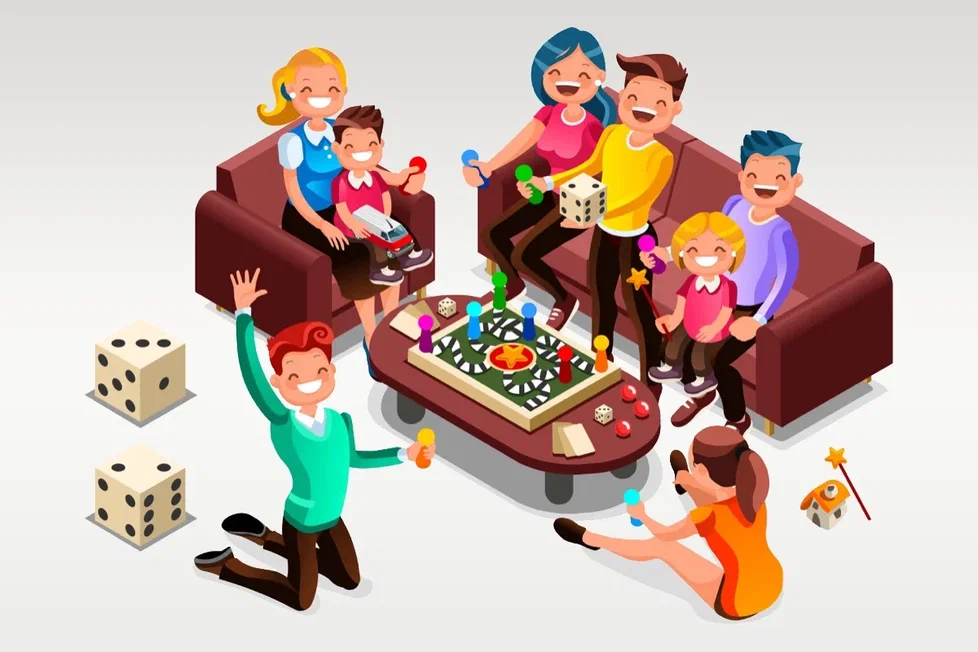 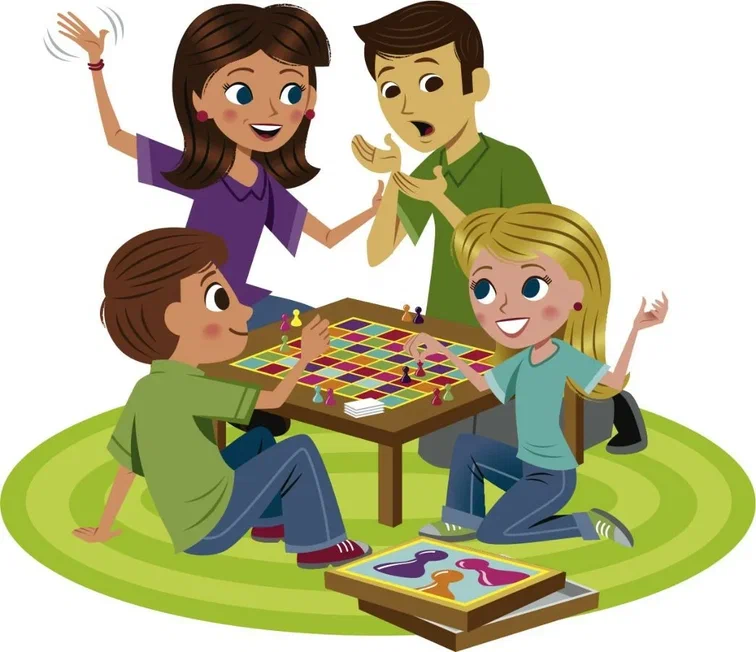 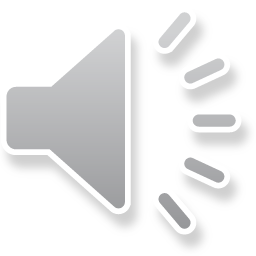 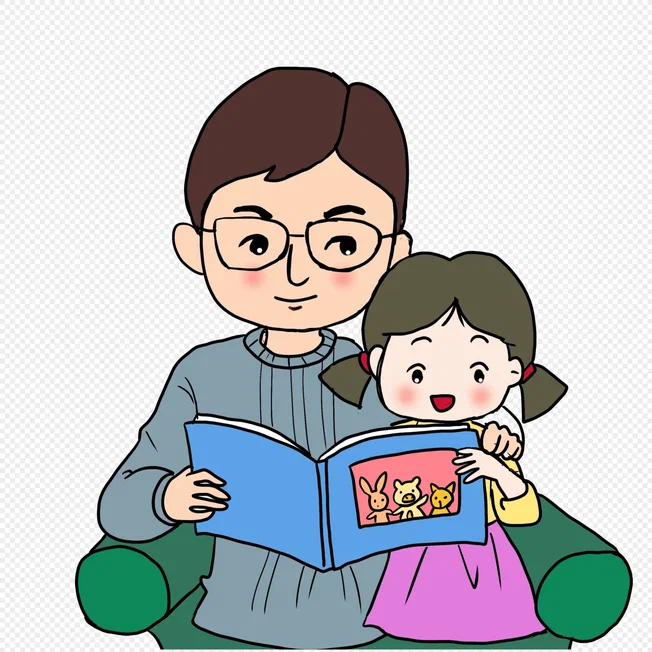 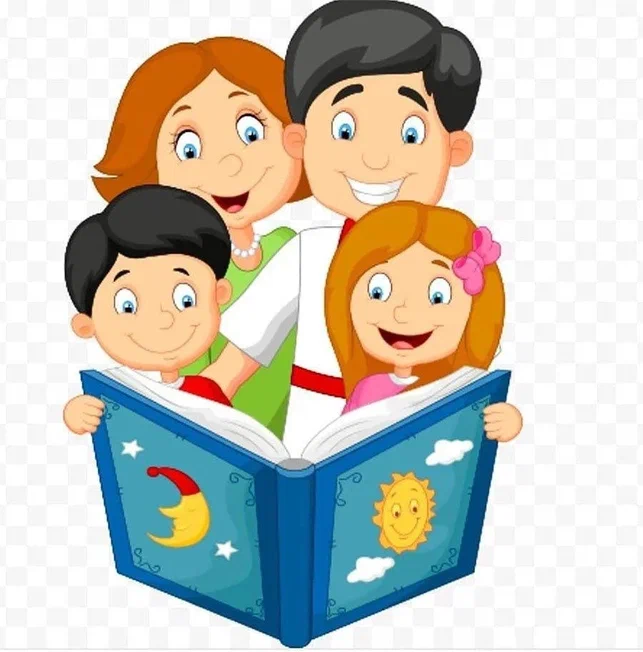 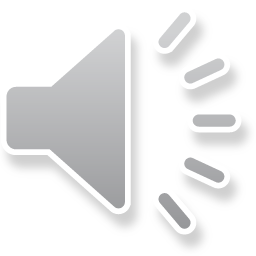 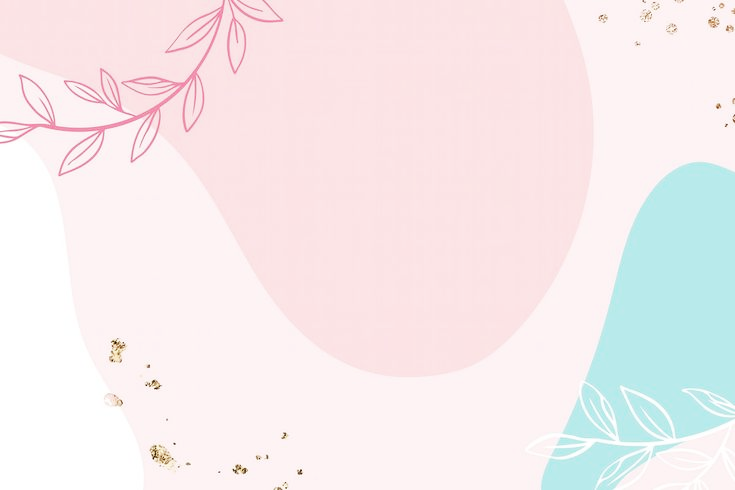 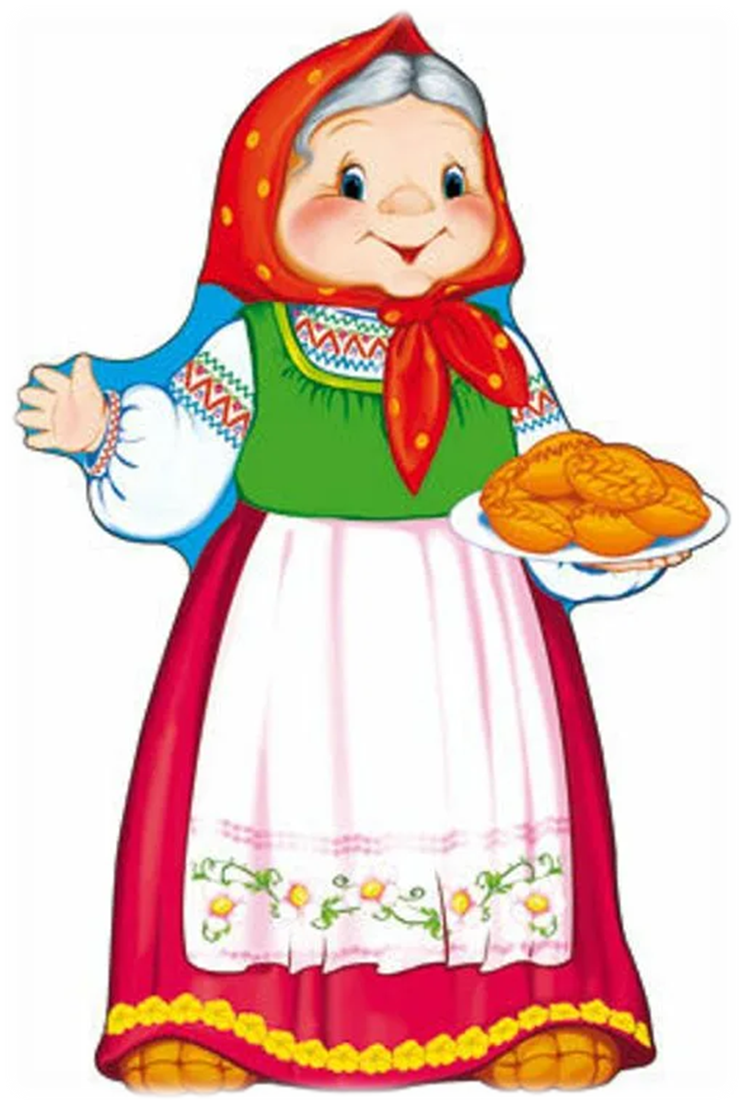 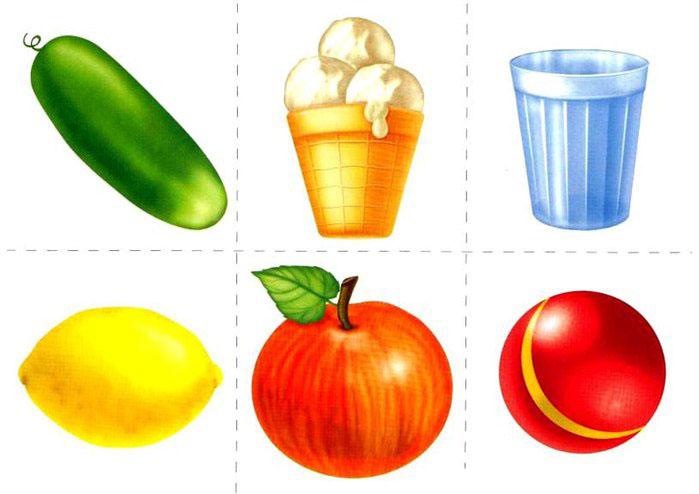 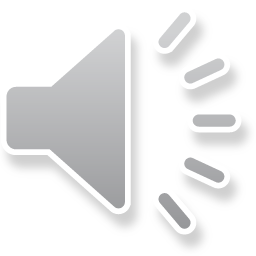 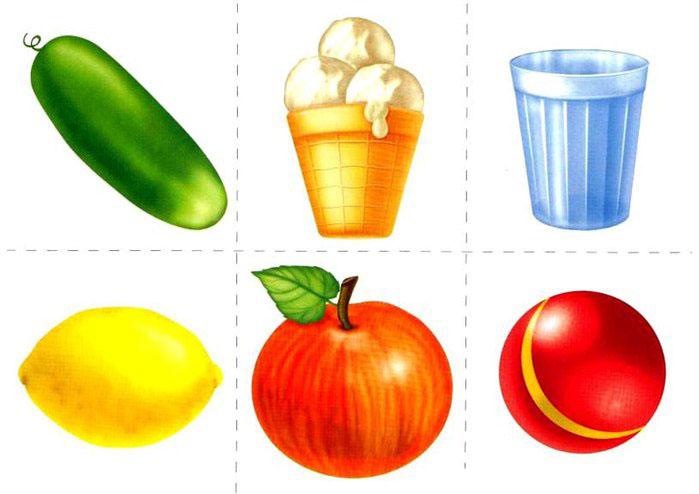 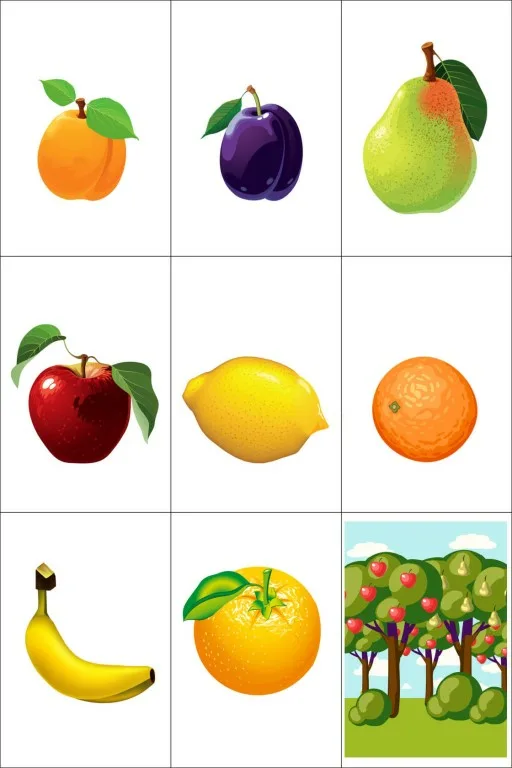 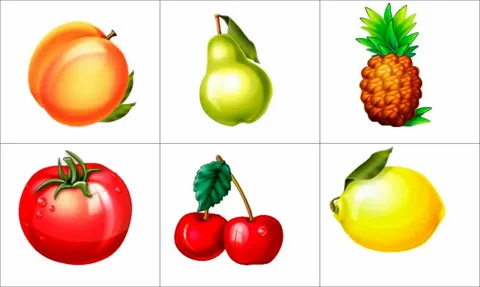 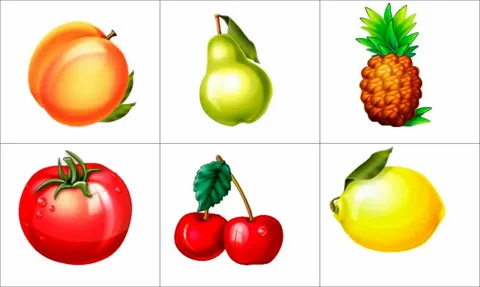 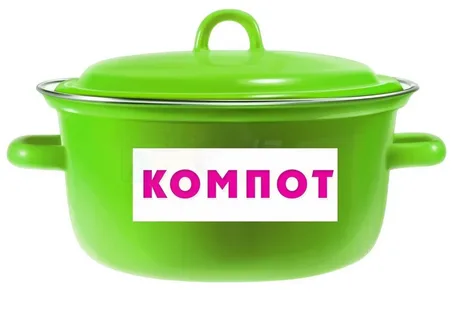 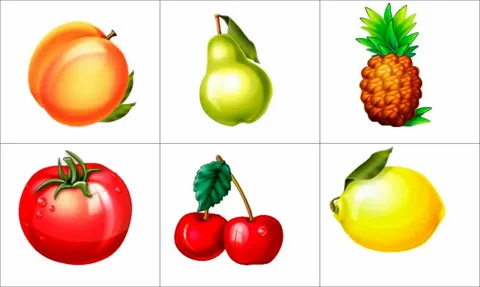 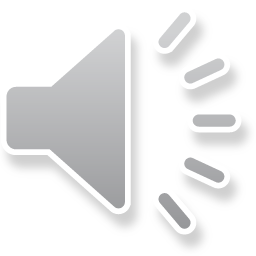 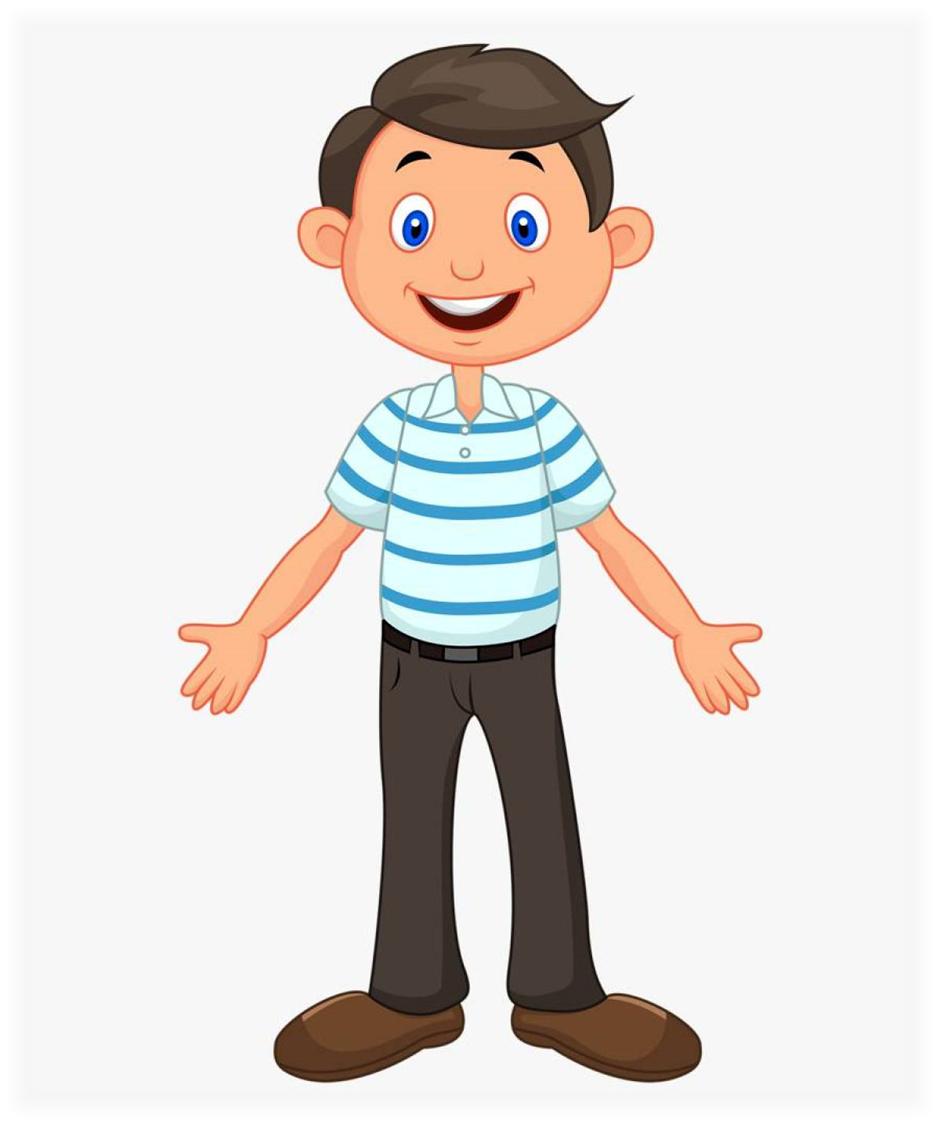 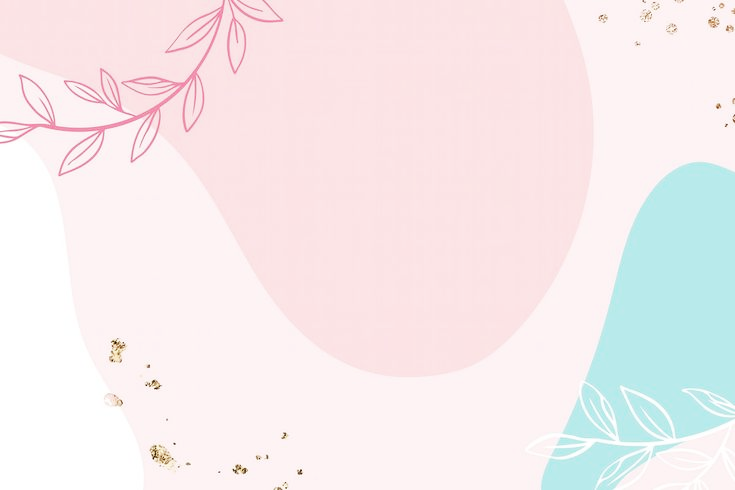 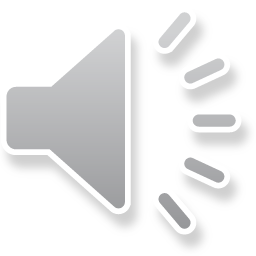 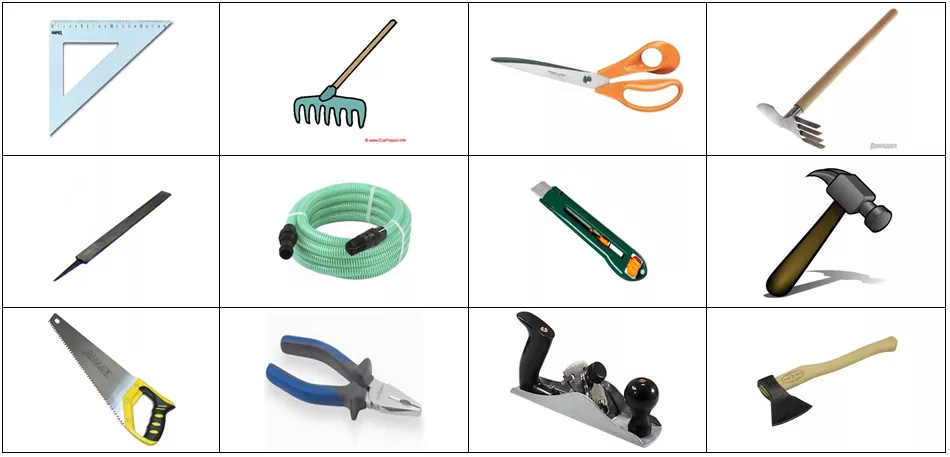 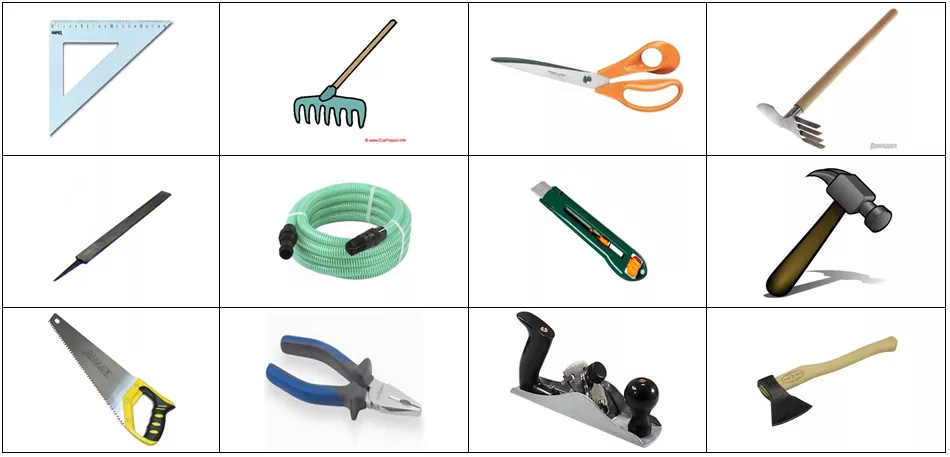 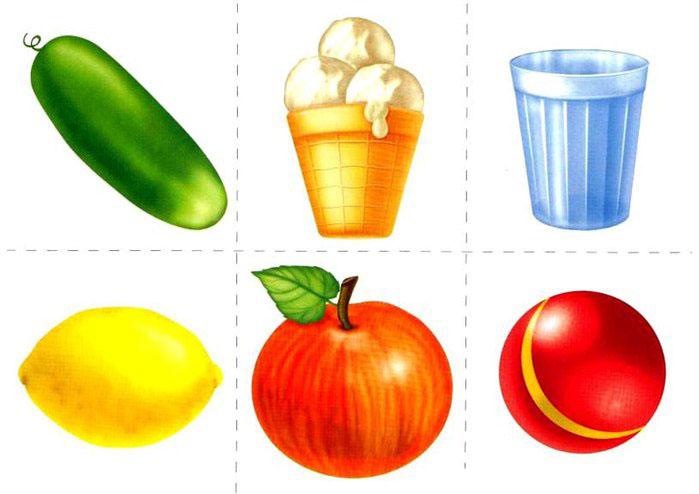 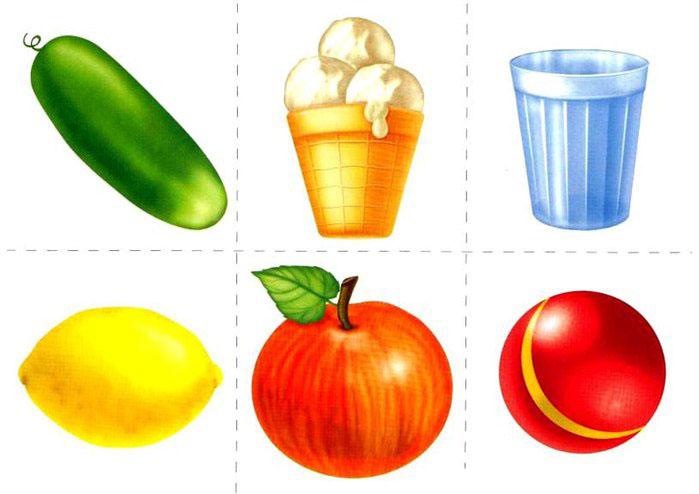 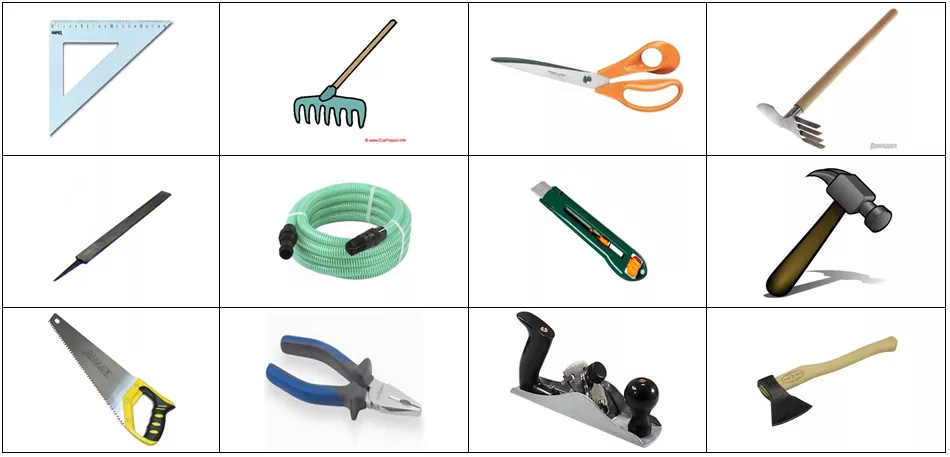 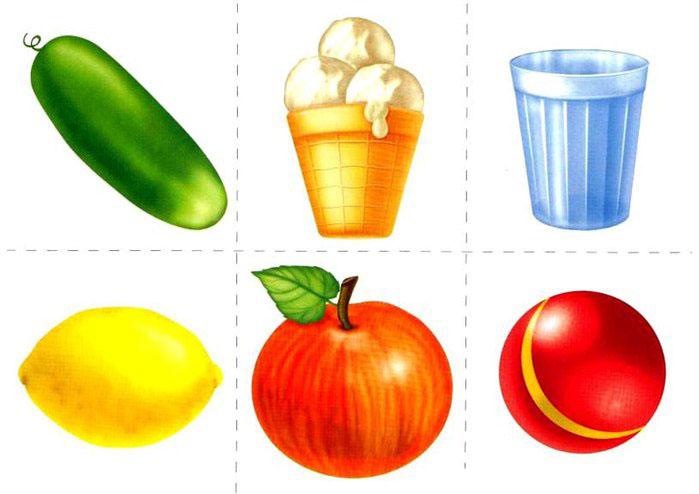 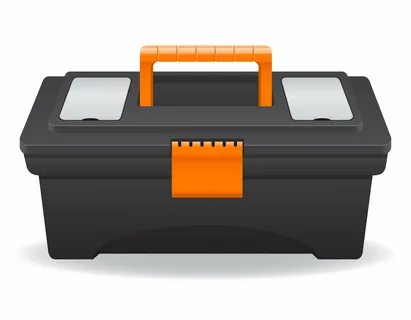 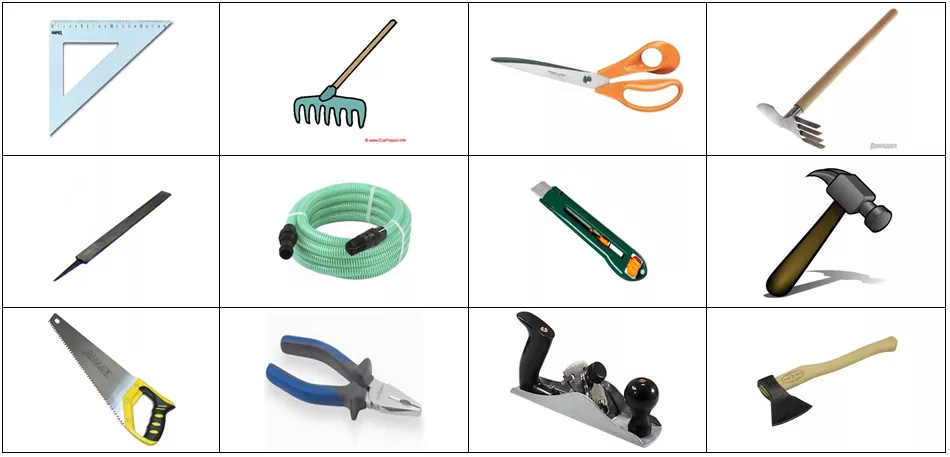 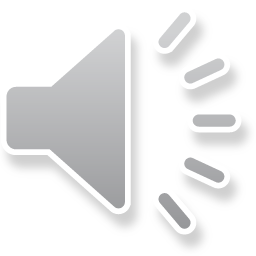 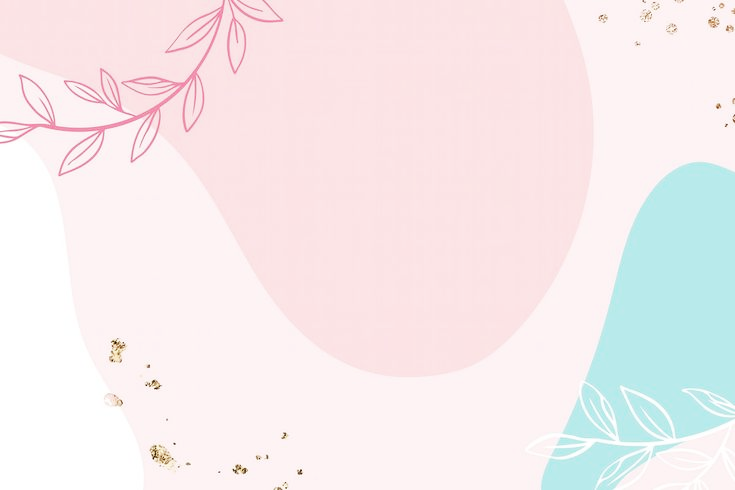 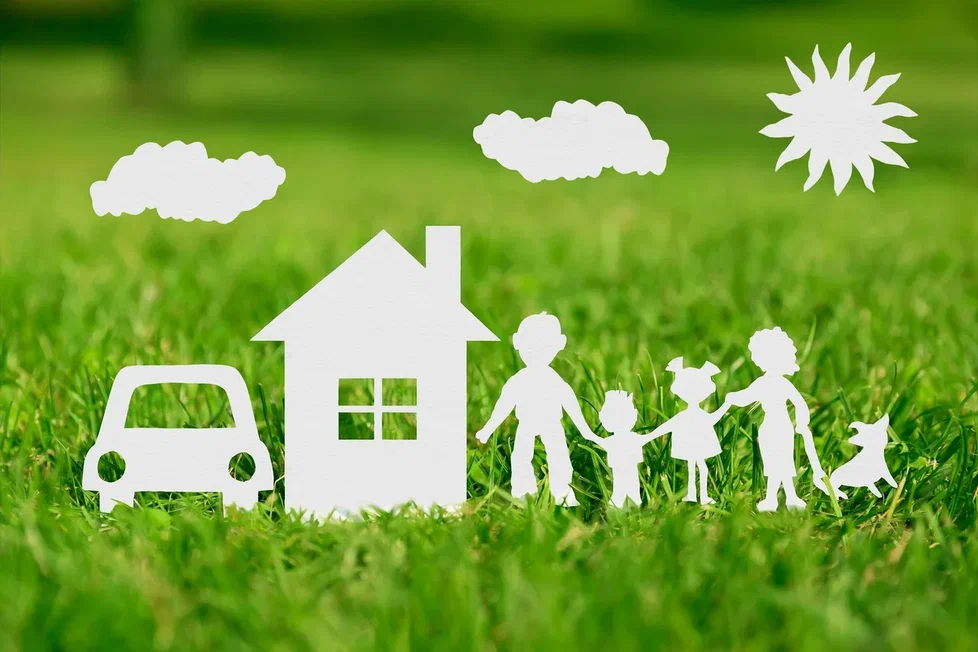 ГОТОВЫ К СОТРУДНИЧЕСТВУ!
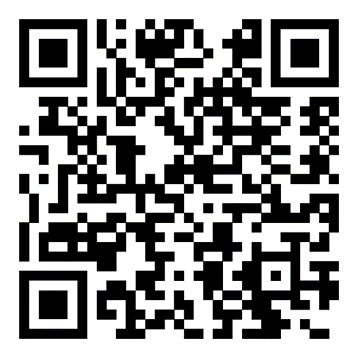 г. Самара, мкр. Крутые Ключи, ул. Мира д.91
Тел.: (846) 254-81-47
e-mail: doo2@samara.edu.ru
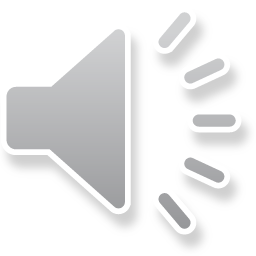